نام درس : آشنایی با معماری معاصر
 
نام استاد : مهندس مطلبي

گردآورندگان : معصومه ديانت مقدم
بررسی آثار یک معمار ایرانی ( کامران دیبا )
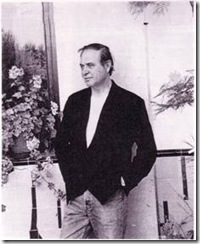 بیو گرافی :
۱۳۱۵ متولد ۱۵ اسفند در تهران
۱۳۳۴ تحصيلات متوسطه : کالج البرز و دبيرستان تمدن تهران
۱۳۳۵ عزيمت به آمريکا
۳۷ـ ۱۳۳۵ دی.سی.تيچرز کالج
۴۳ ـ ۱۳۳۷ اخذ ليسانس معماری از دانشگاه هاروارد ، واشنگتن دی.سی.
۱۳۴۴ عزيمت به تهران
۵۱ ـ ۱۳۴۶ تاسيس موسسه شهرسازی و تهيه طرح های اجتماعی
۴۹ ـ ۱۳۴۸ تدريس « بررسی محيط های انسانی » در دانشگاه تهران
۵۶ ـ ۱۳۵۱ مدير موسسه و آرشيتکت موزه هنرهای معاصر تهران و مسوول خريد قسمت عمده مجموعه هنری اين موزه
۱۳۵۷ عزيمت اجباری به لندن
۱۳۶۰ انتشار مونوگرافی « ساختمان ها و پروژه های کامران ديبا » انتشار « گردهاتيه » ، اشتوتکارت
۱۳۶۱ نمايشگاه « بی ينال معماری ونيز » ، شهر شوشتر نو ، « معماری ممالک اسلامی »
۶۹ ـ ۱۳۶۲ تاسيس شرکت « نورت آرلينگتن » در ويرجينيا ، ممالک متحده امريکا
* در دهه ۱۳۶۰ ، تشکيل مجموعه ای از هنر معاصر(مکتب امريکايی)
۱۳۶۵ دريافت جايزه آقاخان به مناسبت طرح « شوشتر نو » ، خوزستان
۱۳۷۲ اقامت دائم در گاسين مالاگا ، اسپانيا
۱۳۷۷ نمايشگاه « يکصد سال معماری در جهان » - موزه هنرهای معاصر لوس آنجلس ، و نمايش آن در آلمان و ژاپن
۱۳۸۱ عضويت کالج معماران اسپانيا (معماران مجاز)
۱۳۸۱ نمايشگاه « باغ های شرق » در گالری دولتی « ايفا » ، اشتوتگارت
ديبا در دو کشور اسپانيا و فرانسه زندگی می کند و دفتر معماريش در استان مالاگا می باشد . 
در کتاب « تاريخ معماری » بنستر فلچر ، و در « ديکسيونر معماری قرن بيستم » در مورد نامبرده متنی نگارش شده است
گرایشهای فکری و نظری:
عناصری که در کارهای دیبا حضور بارزی دارند عبارتند از آب، دیوار، حیاط و دروازه
باغسازی:
فعالیتهای هنری:
سالهای پایانی کار در ایران:
فعالیتهای دیبا در سالهای پس از انقلاب:
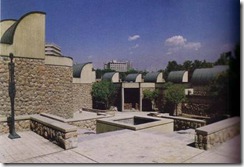 معرفي آثار
دانشگاه جندي شاپور
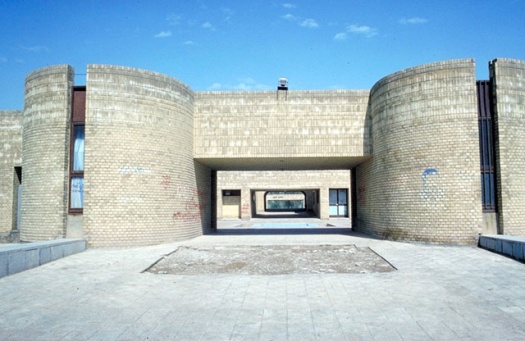 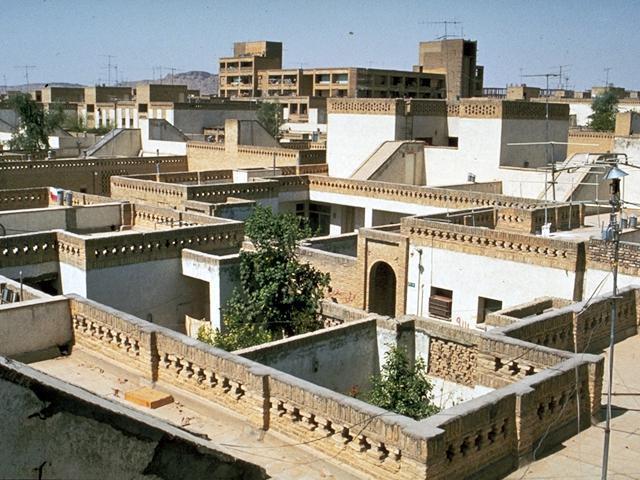 شوشترنو
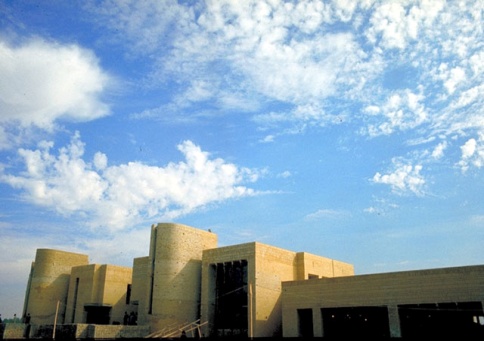 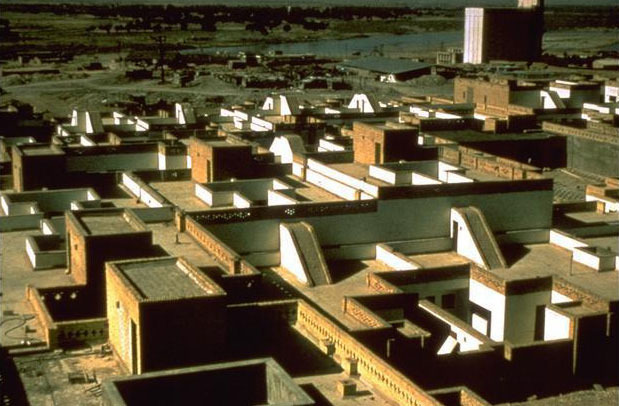 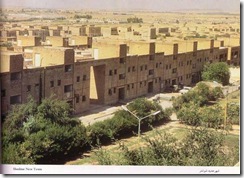 پارك شفق
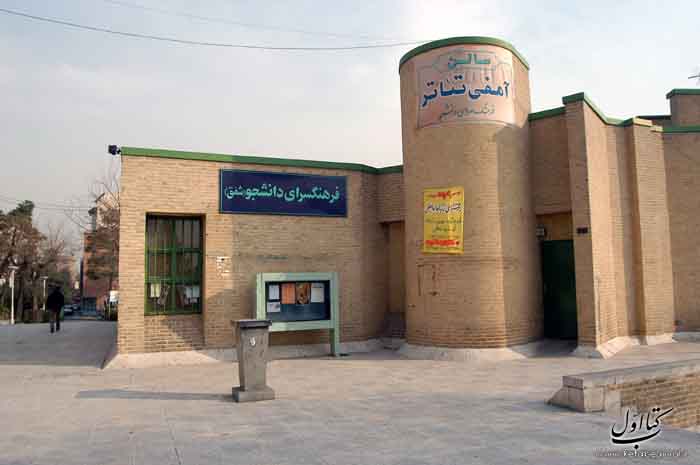 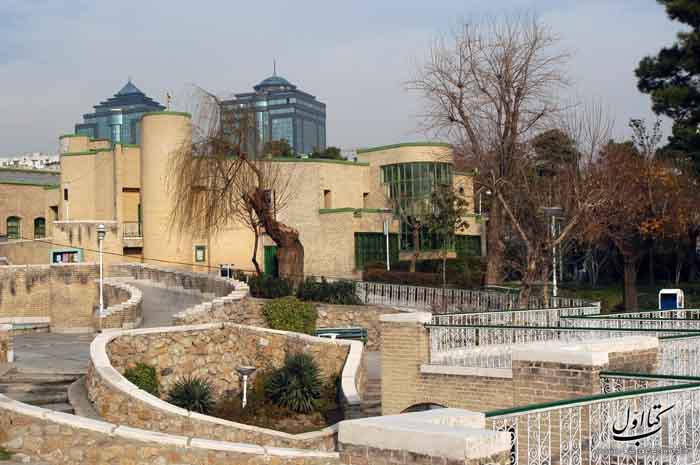 نقد و تحلیل موزه هنرهای معاصر
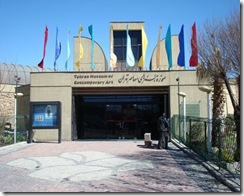 در اینجا قرار بر این است که به معرفی و نقد موزه هنرهای معاصر بپردازیم ؛
توضیحات راجع به موزه هنرهای معاصر:
معرفی هنر و هنرمندان معاصر ایران و جهان .
فراوری کمی و کیفی هنر ایران زمین .
راهبری هنرمندان به سوی فضایی سالم برای درخشش بیش از پیش هنر ایران .
حمایت از آرمان‌های ارزشمند هنرمندان برای پرتوان ساختن هویت ملی و اسلامی .
یافتن استعداد‌های جوان و ایده‌های نو و کمک به شکوفایی و گسترش آنها .
نگارخانه‌ها :
رستوران
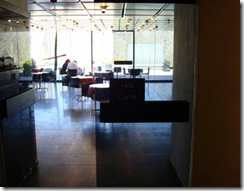 فروشگاه کتاب
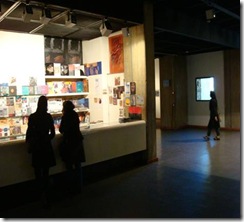 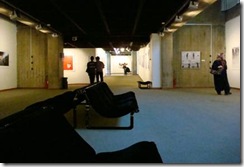 مخاطب آشنا :
سازمان موزه :
روابط عمومی :
افزون بر فعالیت‌های سازمانی روزمره ، گردآوری و اراده بخشی بزرگ از اطلاعات هنری مربوط به موزه هنرهای معاصر نیز ، به عهده روابط عمومی است . با توجه به نقش‌های دوگانه و فعالیت‌های متنوع این بخش ، وظایف روابط عمومی را می‌توان به شکل آتی ، برشمرد :
-ثبت و تنظیم فعالیت‌های نمایشگاهی موزه به طور سالانه .
-گردآوری و نگهداری فرآورده‌های انتشاراتی مربوط به نمایشگاه‌ها .
-تهیه و تدوین شناسنامه هنرمندان به تفکیک رشته‌های هنری .
-نظام بخشیدن به ارتباطات بین‌المللی ، نظارت بر تداوم آن و ارسال نشریات موزه به محافل هنری و فرهنگی داخل و خارج از کشور .
-ایجاد ارتباط مستمر با وسایل ارتباط جمعی در جهت برخورداری از پوشش خبری مناسب و بازتاب رویدادها و اخبار نمایشگاهی .
-پاسخ گویی به مراجعان و بازدیدکنندگان و راهنمایی آنان .
-ایجاد زمینه‌های لازم برای گسترش همکاری با مؤسسات آموزش عالی و اشتراک در فعالیت‌های دانشگاهی برای افزایش توان کاربردی دانشجویان رشته‌های هنر .
-بررسی نظرات و پیشنهادات و انتقادات مطرح شده در دفاتر یادبود نمایشگاه‌ها و سنجش افکار مراجعین به موزه .
سمعی و بصری (واحد عکاسی) :
سمعی و بصری (سینما تک و خدمات صوتی تصویری) : 
خدمات نمایشگاهی و آرشیو آثار هنری (مجموعه دائمی) :
باغ مجسمه :
براساس تعریف ما از «مجموعه دایم» موزه هنرهای معاصر ، تندیس‌های زیبا و کم نظیر «باغ مجسمه» که نظر بازدیدکنندگان و دوستداران هنر مجسمه‌سازی را به خود جلب کرده و حس کنجکاوی آنان را بر‌می‌انگیزد نیز در این طبقه‌بندی قرار می‌گیرند . آنچه می‌خوانید شرحی است کوتاه برای آشنایی بیشتر با شماری از مجسمه‌ها و آفرینندگان هنرمند آنها .
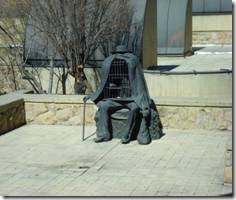 مارینی ، مارینو ۱۹۶۶ـ۱۹۰۱ ، ایتالیا
مور ، هنری ، ۱۸۹۸ ، انگلستان
منابع و مآخذ
۱- فصلنامه ما ـ ۵ (معماری ایران) ، دوره دوم شماره ۵ ـ تابستان ۱۳۸۰ .
۲- نشریه دانشجویی هنر و معماری دانشکده هنرهای زیبا ـ ایوان ـ شماره هفت و هشت ، خرداد ۱۳۸۱ .
۳- مجلات معمار ـ شماره‌های ۱ و ۶ و ۱۰ و ۱۹ و ۲۰ .
۴- کتاب موزه هنرهای معاصر ؛ حریم ارزش‌های پایدار ، ناشر موزه هنرهای معاصر ، تهران .